Моё домашнее животное.
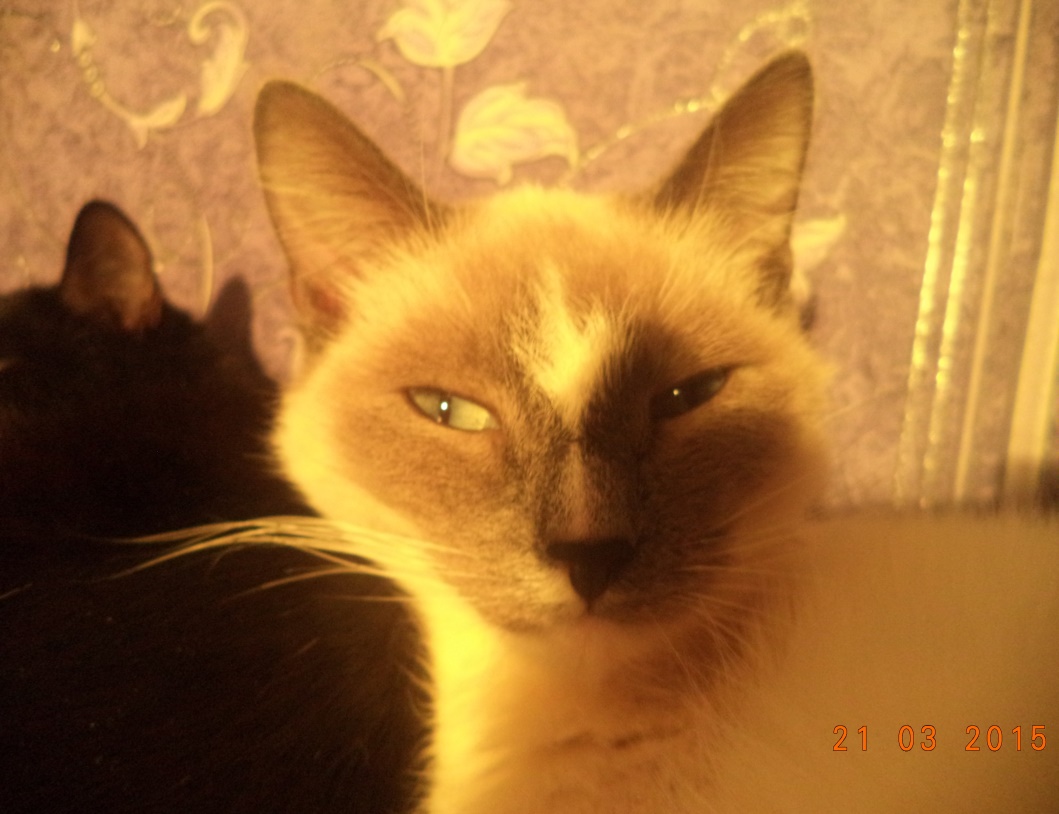 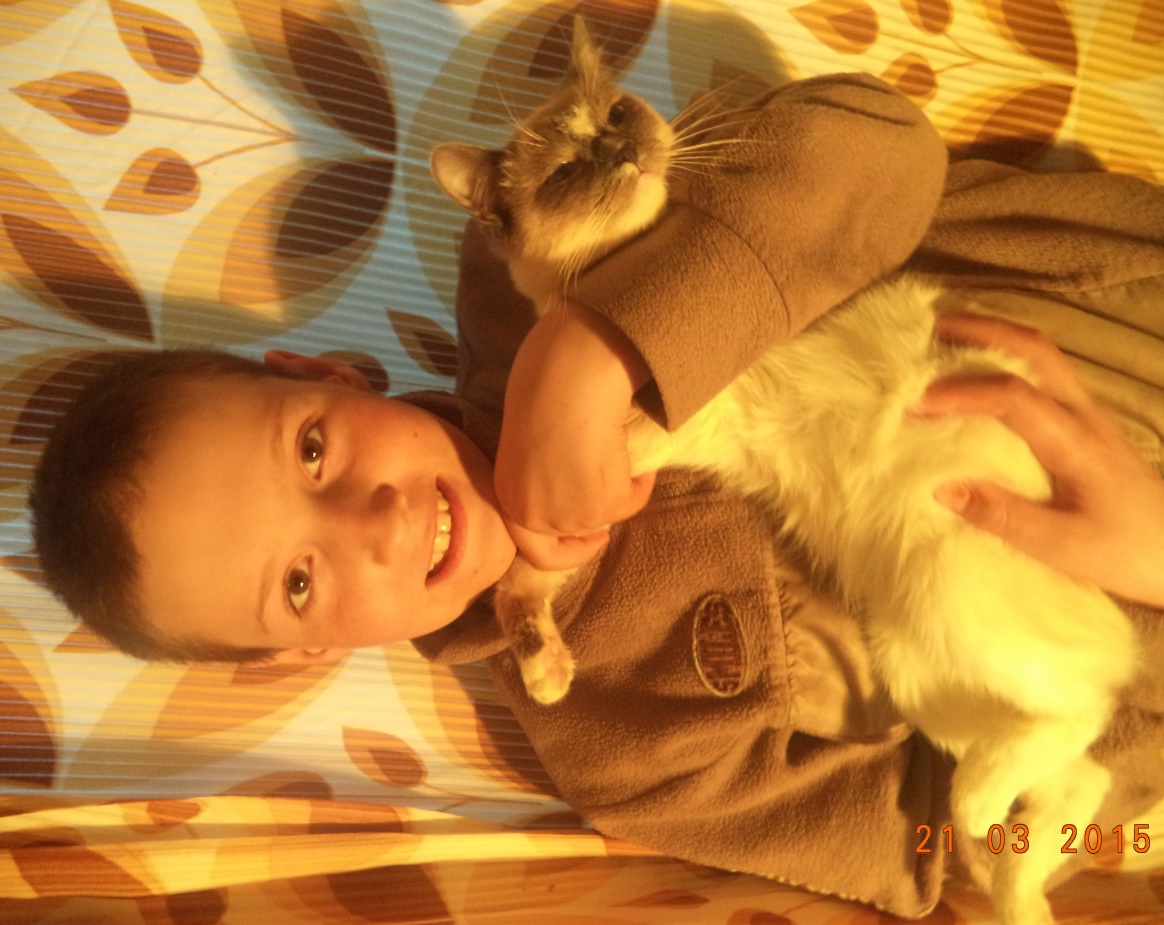 Сделал: Безроднов Андрей3А класс.
Моя кошка.
Мою кошку зовут Гоша. Её так назвал папа. Она наша любимица.
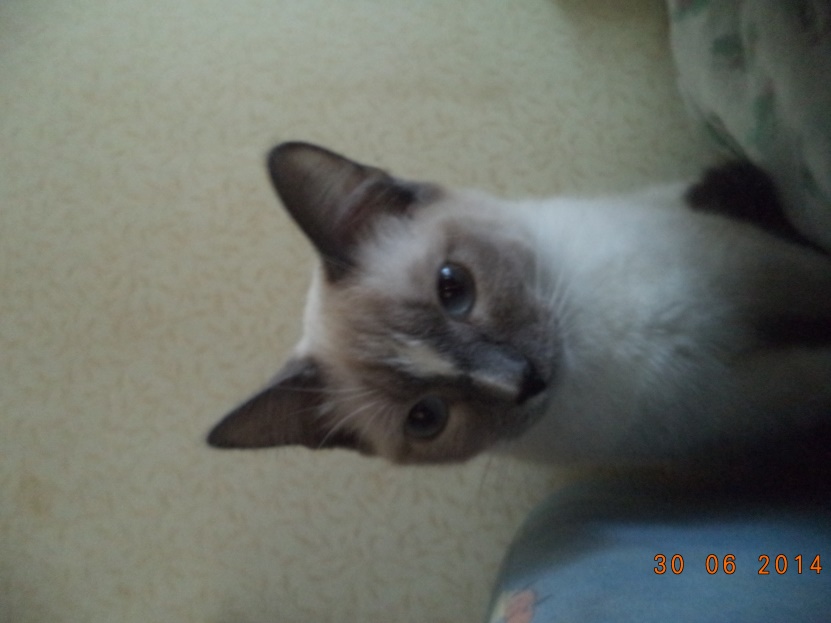 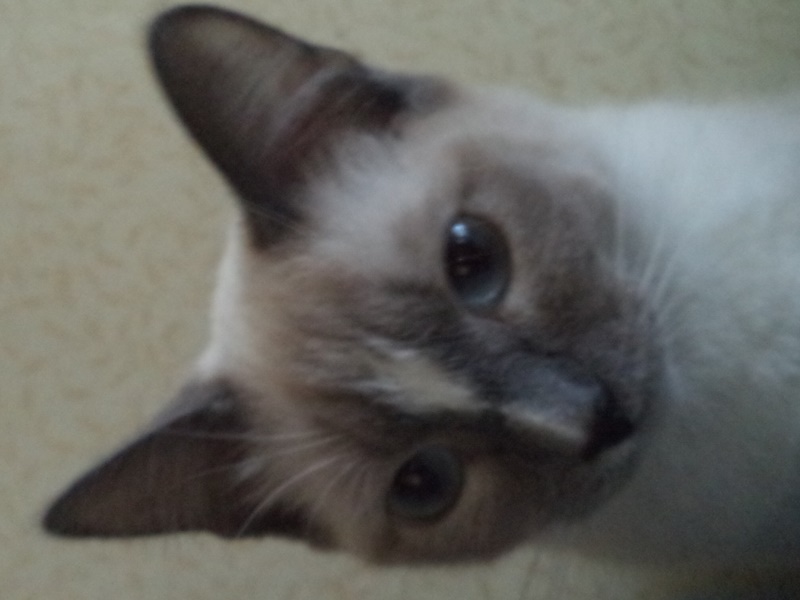 История моей кошки.
У Гоши есть мама по имени Лана, а папу зовут Бред Пит. У мамы Гоши было 4 котёнка, Гоша самая старшая.
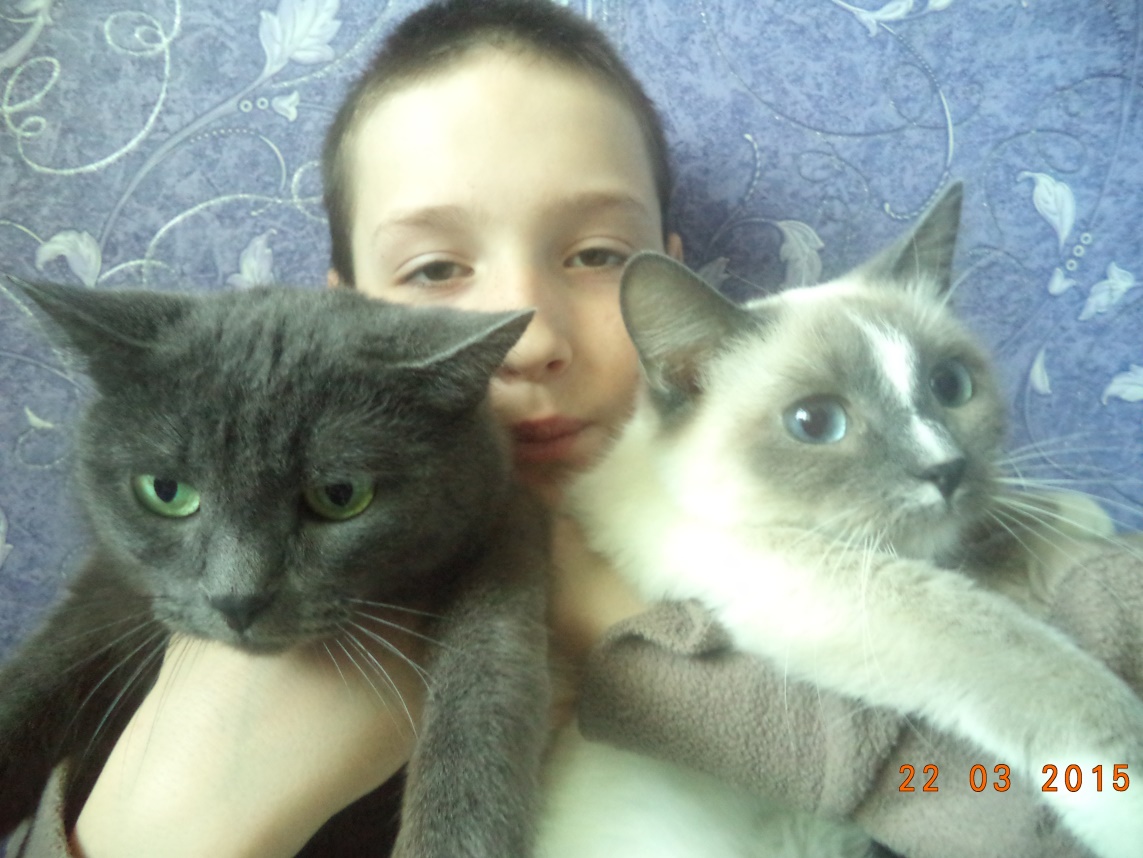 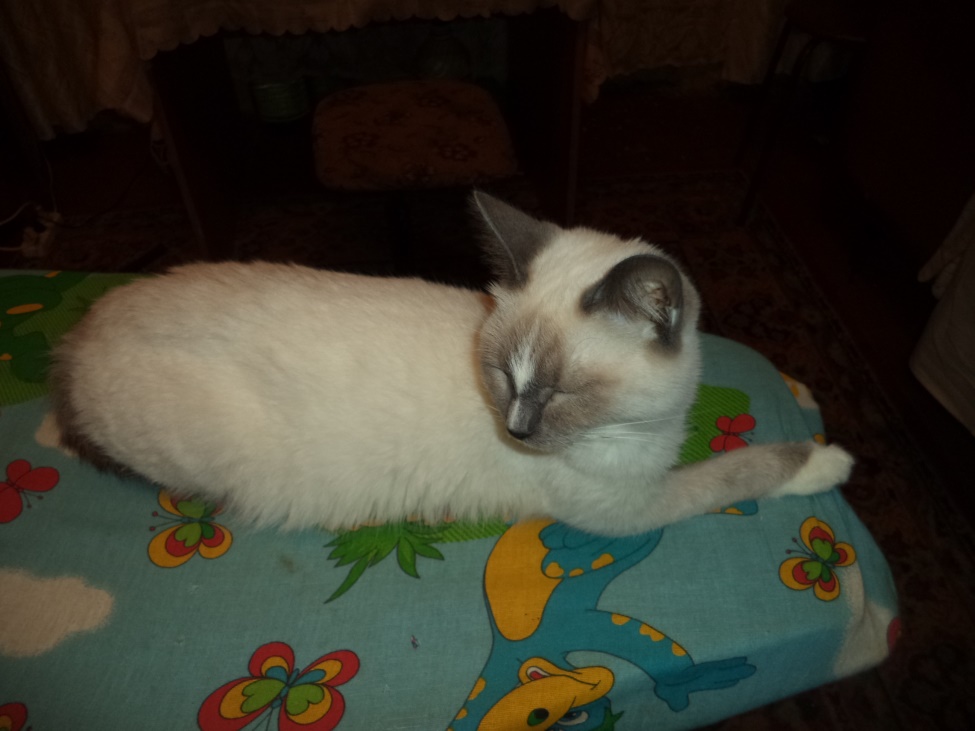 Чем занимается моя кошка.
Моя кошка любит кушать, спать, гулять, играть. Больше всего Гоша любит спать на телевизоре.
Почему она мне нравится.
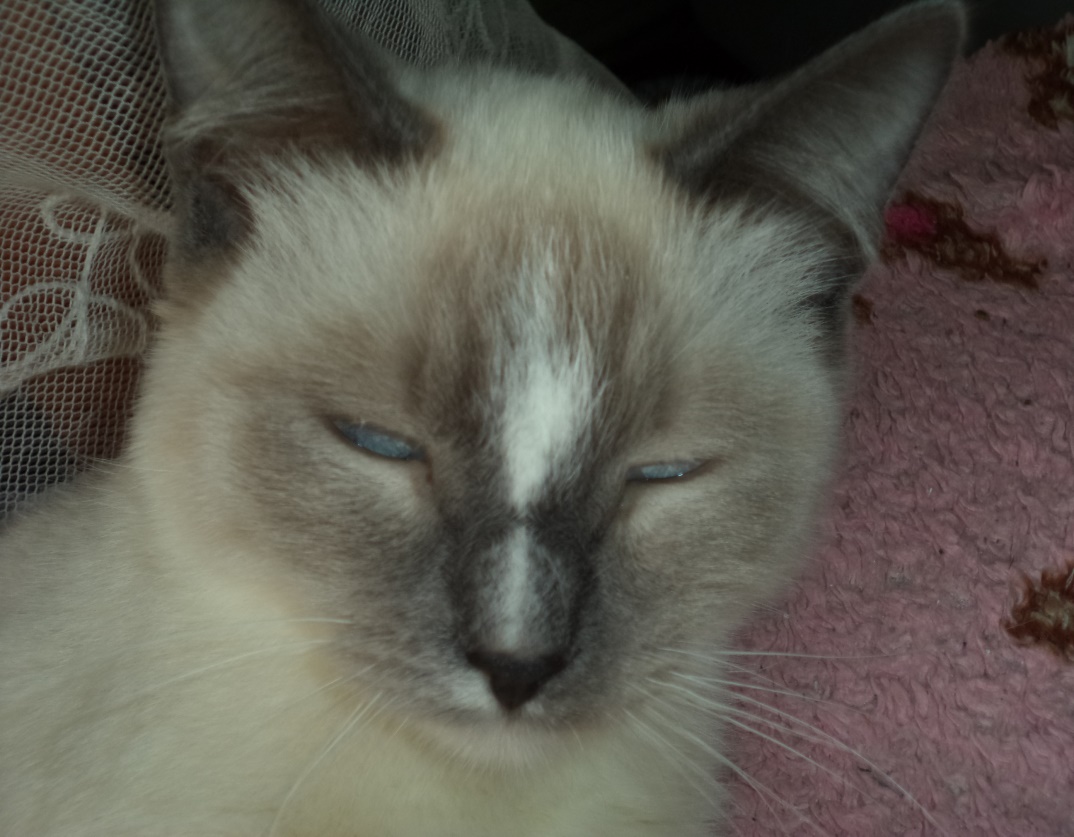 Потому Что она белая и мягкая. Любит  со всеми  играть, нежится. Ещё она умеет целоваться.